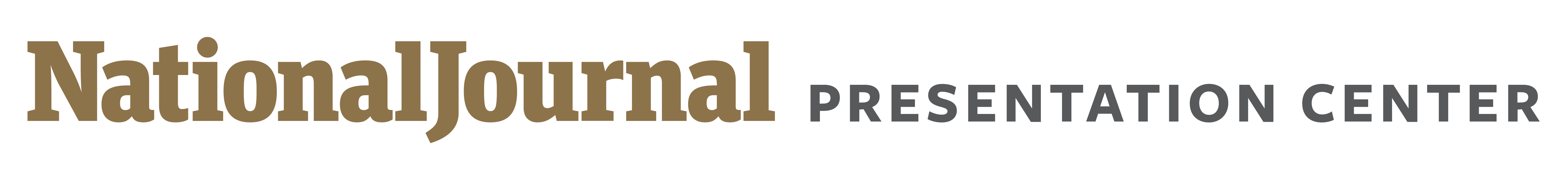 2018 House preview
A look ahead to the 2018 midterm House elections
September 2017

Producer 
Presentation Center Staff

Director 
Alistair Taylor
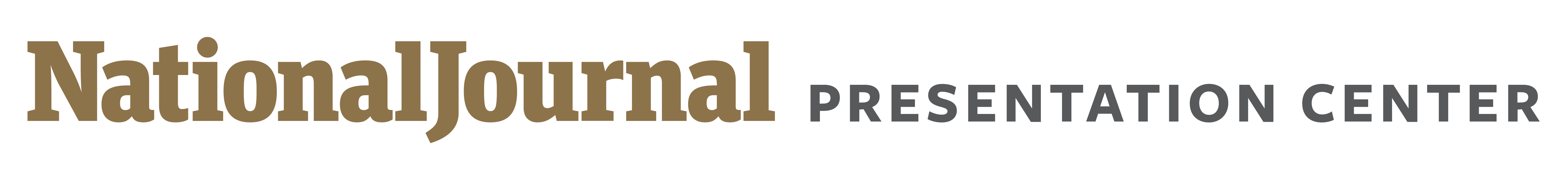 2018 MIDTERM ELECTIONS
While history suggest the GOP will lose seats in the midterms, their losses are likely to be limited
House seats gained and held, 2016 House elections
■ Democratic gain     ■ Democratic hold     ■ Republican hold    ■ Republican gain
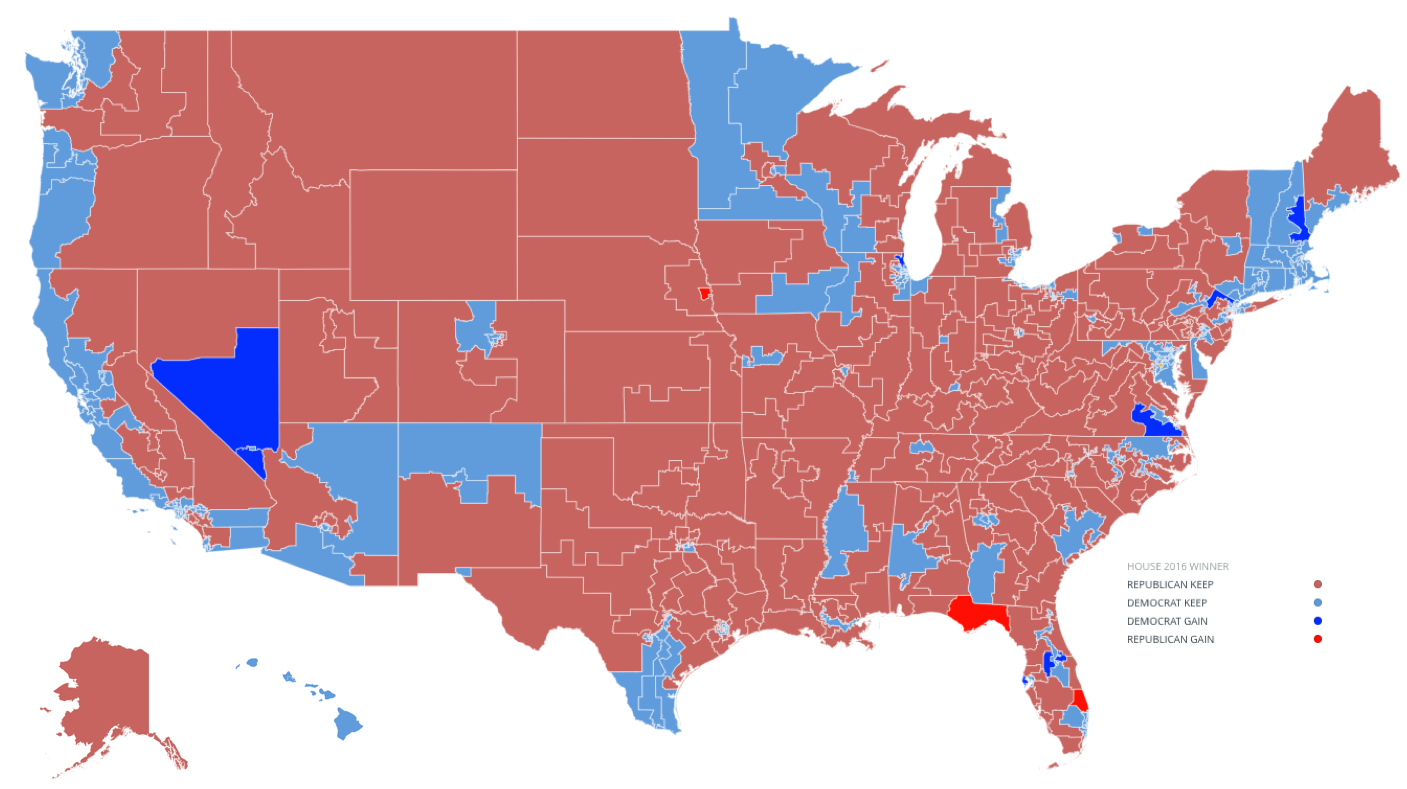 Analysis
The GOP lost six seats in 2016, so there is not a group of freshmen members in formerly Democratic districts vulnerable to challengers 
The potential for large Republican losses in the House is further limited by the continuing decline of swing districts
Sources: Charlie Cook, “Will History Hold in 2018 Midterms?” The Cook Political Report, January 9, 2017, National Journal research, 2016; AP, 2016.
January 11, 2017  |  Libbie Wilcox
2
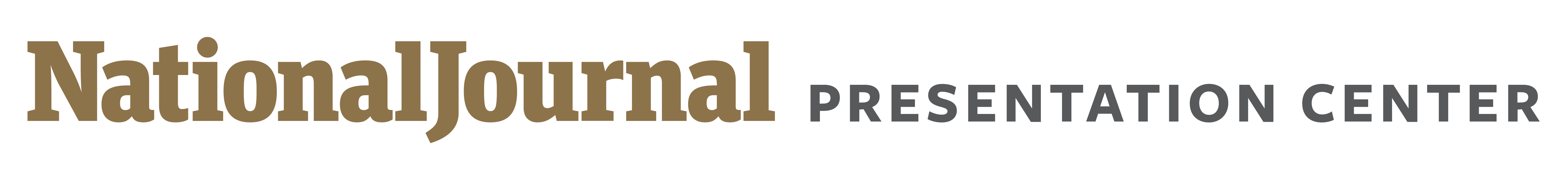 2018 MIDTERM ELECTIONS
Democrats need to pick up over 20 seats to take back the House in 2018
Cook Political Report ratings
2018 HOUSE RACES
■ Republican held seats (240)                        ■ Democrat held seats (194)
Sources: Cook Political Report, 2017.
September 12, 2017  |  Owen Minott
3
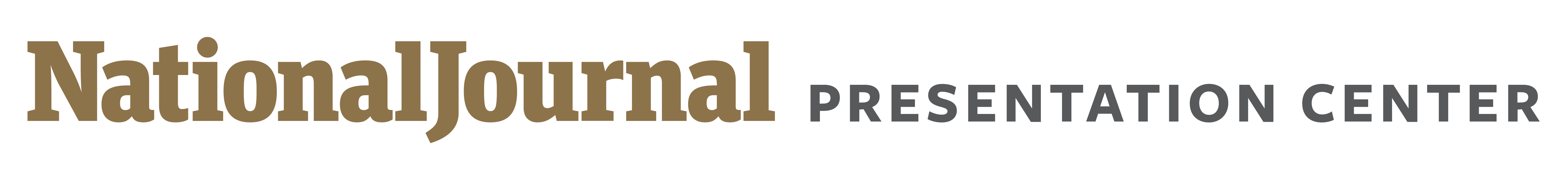 2018 MIDTERM ELECTIONS
House members with the largest war chests for the 2018 midterm elections
Top 10 House members with the most cash on hand
MILLIONS OF DOLLARS; AS OF JUNE 30
■ Democrat		■ Republican
Sources: Federal Election Commission, 2017.
September 13, 2017  |  Owen Minott and Adriana Morton
4
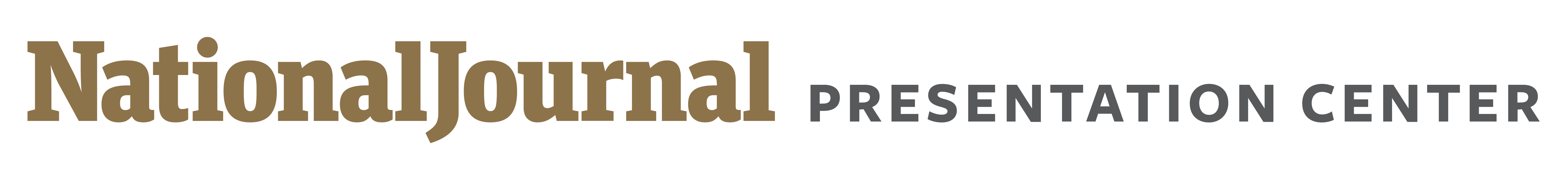 2018 MIDTERM ELECTIONS
The DCCC released the list of Republican-held House seats it will be targeting in 2018
WA
DCCC target district overview
ME
MT
ND
■ 7-4 seats targeted    ■ 3 seats targeted   ■ 2 seats targeted   ■ 1 seat targeted  ■ Not listed
OR
MN
ID
SD
NY
WI
WY
MI
Analysis
House Democrats have identified 59 Republican-held districts it intends to target in 2018—this is more aggressive than the NRCC target list of 36 Democrat-held seats
In its memo, the DCCC suggested it would harness energy that Democrats showed when millions joined the Women’s March protest of the Trump presidency and when thousands more protested Trump’s immigration order at the country’s airports
PA
IA
NE
NV
OH
VT
UT
IL
IN
CO
WV
VA
NH
CA
KS
MO
KY
MA
NC
TN
RI
AZ
CT
OK
AR
NM
SC
NJ
DE
MS
GA
AL
MD
TX
AK
LA
FL
Sources: Kyle Cheney, “Amid Democratic doldrums, DCCC identifies 2018 targets,” POLITICO, January 30, 2017; David Nir, “Daily Kos Elections presidential results by congressional districts for the 2016 and 2017 elections,” Daily Kos, January 30, 2017.
May 9, 2017  |  Madelaine Pisani
5
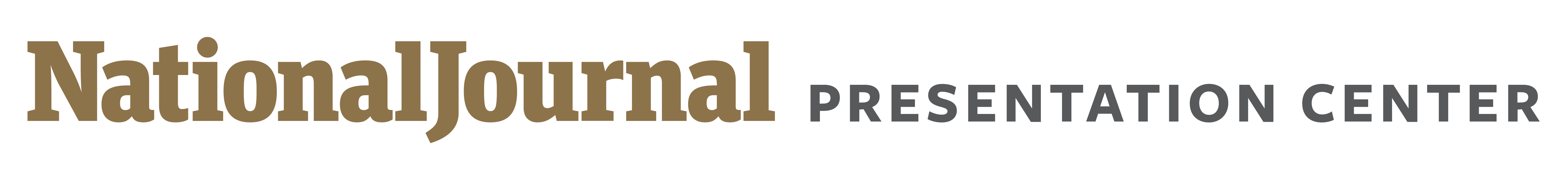 2018 MIDTERM ELECTIONS
The NRCC released a list of 36 Democrat-held House seats they will target in 2018
WA
NRCC target district overview
ME
MT
ND
■ Four seats targeted    ■ Three seats targeted   ■ Two seats targeted   ■ One seat targeted  ■ Not listed
OR
MN
ID
SD
NY
WI
WY
MI
Analysis
One-third of the districts in the NRCC spreadsheet are seats that President Trump carried over Hillary Clinton even while a Democratic House member also claimed victory 
That segment of the list is heavy on blue-collar districts in the Midwest, which Republicans believe will be especially fertile political territory in the Trump era
Midterm elections are typically challenging for the party in power, but Republicans note Democrats have recently struggled to motivate their base in non-presidential election years
PA
IA
NE
VT
NV
OH
UT
IL
IN
WV
NH
CO
VA
CA
MA
KS
MO
KY
NC
RI
CT
TN
AZ
OK
NJ
AR
NM
SC
DE
MS
GA
AL
MD
TX
AK
LA
FL
Sources: Alex Isenstadt, “House Republicans name Democratic targets for 2018,” POLITICO, February 8, 2017; David Nir, “Daily Kos Elections presidential results by congressional districts for the 2016 and 2017 elections,” Daily Kos, January 30, 2017.
May 9, 2017  |  Madelaine Pisani
6
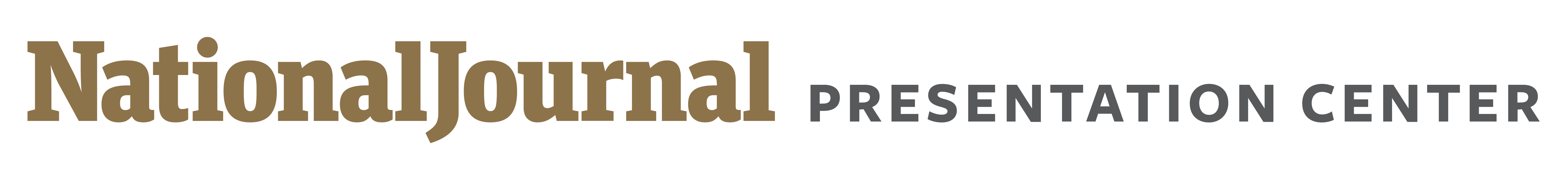 2018 MIDTERM ELECTIONS
Since 1862, the president’s party has lost ground in the House in 92 percent of midterm elections
President’s party gain/loss of seats in House
VITAL STATISTICS ON CONGRESS
■ Democratic president      ■ Republican president
2014
2002: Republicans gained seats in 2002 due to the aftermath of 9/11
1998: After the GOP-led effort to impeach President Clinton, Democrats picked up seats during the midterm
1934: Democrats picked up nine seats after the financial crash because voters were still frustrated with former President Hoover’s Republican Party
1902*: Although Republicans technically gained nine seats in the midterms, they lost ground to Democrats, who gained 25 seats due to an increase in the number of representatives after the census
1862
Sources: Charlie Cook, “Will History Hold in 2018 Midterms?” The Cook Political Report, January 9, 2017.
January 11, 2017  |  Libbie Wilcox
7
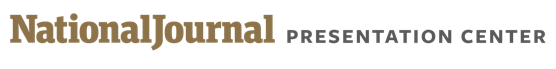 2018 MIDTERM ELECTIONS
Democrats will have to overcome four factors benefitting Republicans in 2018
Reasons to give House Republicans hope they will not lose their majority
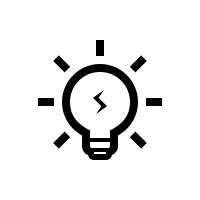 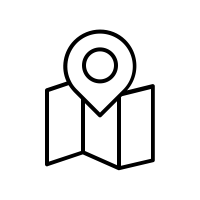 Exposure
The more seats a party has, the more seats they have exposed, which means the more they picked up in the previous election—and the more freshmen they have sitting in seats previously held by the other party  
Republicans actually had a net loss of six seats last year (unusual when winning the presidency) and a relatively narrow majority – meaning they are less exposed than might be expected
District boundaries
In most states, Congressional district lines are drawn by the state legislatures and the governors
Democratic governors had massive losses in 2010, the last election before the most recent redistricting, so Republicans took the upper hand in a majority of states, drawing lines that benefitted the GOP
Also, with the new computer technology, whichever party is able to draw the maps can be far more precise and effective than in the past
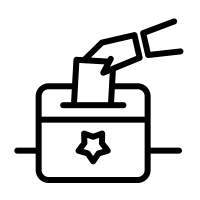 Midterm norms
In presidential election years voter turnout is high, broad and diverse, reflecting more or less the overall population
In midterm election years, voters tend to be older, whiter, more conservative and more Republican, a thumb on the scale for the GOP
Population patters
Democratic voters are highly concentrated in urban areas and college towns, while Republican voters are more evenly distributed
Republican voters are simply more efficiently allocated than Democratic voters are
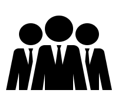 Source: Cook Political Report.
July 19, 2017  |  Madelaine Pisani
8
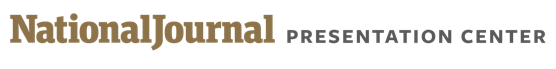 2018 MIDTERM ELECTIONS
Why should Republicans be worried?
Factors that may hurt Republicans in the 2018 congressional elections
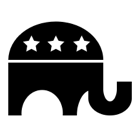 Republicans’ control makes them targets for blame
Republicans hold majorities not only in the White House, Senate and House, but also in state legislatures and of governorships nationally. Disaffected voters are more likely to blame Republicans than Democrats, and these people are more likely to vote than their contented counterparts.
“All politics is local” – except when it isn’t.

Sometimes, voter demographics, voting patterns and campaigns matter – but periodically, states or districts vote unexpectedly, favoring a party they usually don’t. In such years, weak candidates and campaigns beat strong candidates and campaigns, and unlikely figures win. 

Roughly once a decade, we see this, as we did in the midterm elections of 1946, 1958, 1966, 1974, 1994, 2006 and 2010; in the Senate in 2014; and in the presidential election of 1980. In these wave elections, we see losses of 3o – and even as many as 65 – seats in the House, as well as losses in Senate seats, and in gubernatorial and down ballot races.
The Democratic base is energized
With the loss of the White House, Senate and House still fresh in voters’ minds, the Democratic base has been energized – while the Republican base lacks enthusiasm. This may prove particularly beneficial for Democratic candidates because of the number of Republicans rumored to be retiring next year.
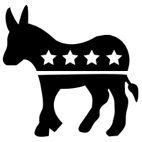 Trump voters may not show up for 2018 elections
Trump supporters may not return for the 2018 congressional elections, when Trump’s name won’t be on the ballot. A similar phenomenon occurred during Obama’s tenure, when droves of voters elected – then re-elected – Obama, but did not vote in the midterms.
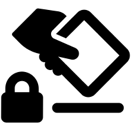 Source: The Cook Political Report, 2017.
September 25, 2017  |  Taryn MacKinney
9
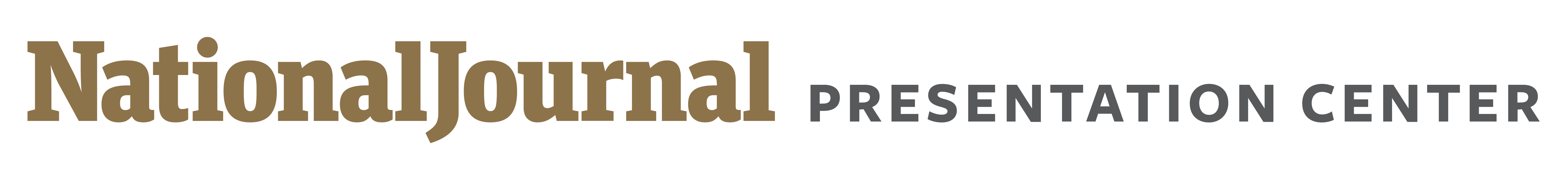 2018 MIDTERM ELECTIONS
Republicans and Democrats face unique challenges in their strategy for the midterms
Republican strategy
Democratic strategy
Localize
Localize the race without needlessly antagonizing Trump or his supporters
A Republican running in 2018 should try to avoid making his or her election a referendum on Washington or Congress
A nationalized race is the last thing Republicans want
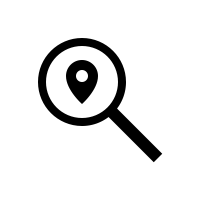 Nationalize
Democrats can nationalize their races and make them a referendum on Trump and Republicans in Congress
They can stay away from local issues and run as “send-them-a-message” candidates
Republicans successfully used this tactic in 2010 and 2014
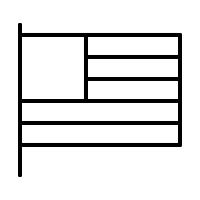 Specify 
Make the choice about the best candidate to represent the interests, values and needs of your constituents
Say you’ll support Trump when his positions help your district, and oppose him when they don’t
Make the race about two candidates squared off each other, not a referendum on how the country is doing
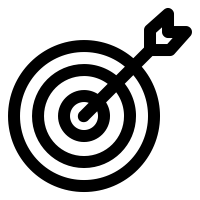 It’s a referendum
It’s fashionable right now to say that Democrats have to stand for something 
“I have never seen a party win a midterm election on the issues; midterms are always a referendum on the party in power.” – Charlie Cook
Make the race a referendum on how the country is doing
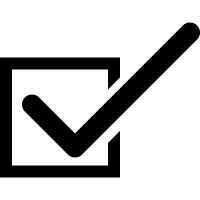 Beware of Twitter
Avoid getting drawn into reacting to every Trump tweet or new position
If candidates comment on every controversial statement Trump makes, they’ll never have time to explain their own positions
Simply say, “my name is on the ballot in this district/state, not President Trump’s. I am running my race; he can speak for himself.”
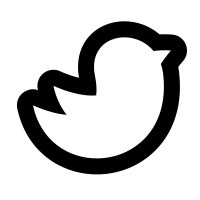 Sources: Charlie Cook, “Midterms are about the party in power not issues,” National Journal, July 31, 2017; Amy Walter, “Keeping Democrats “better deal” in perspective,” The Cook Political Report, July 26, 2017.
September 13, 2017  |  Madelaine Pisani
10